Nicole TravisAdministrator, Development & Economic OpportunityCity of Tampa
June 2022
DEPUTY 
ADMINISTRATOR
TAMPA 
CONVENTION CENTER
DEPUTY 
ADMINISTRATOR
ADMINISTRATOR
CITY PLANNING
REAL ESTATE
ARCHITECTURAL
REVIEW &
HISTORIC PRESERVATION
COMMUNITY REDEVELOPMENT 
AREAS
CONSTRUCTION
SERVICES
ECONOMIC 
OPPORTUNITY
HOUSING &
COMMUNITY
DEVELOPMENT
DEVELOPMENT
COORDINATION
EMPLOYEE OVERVIEW
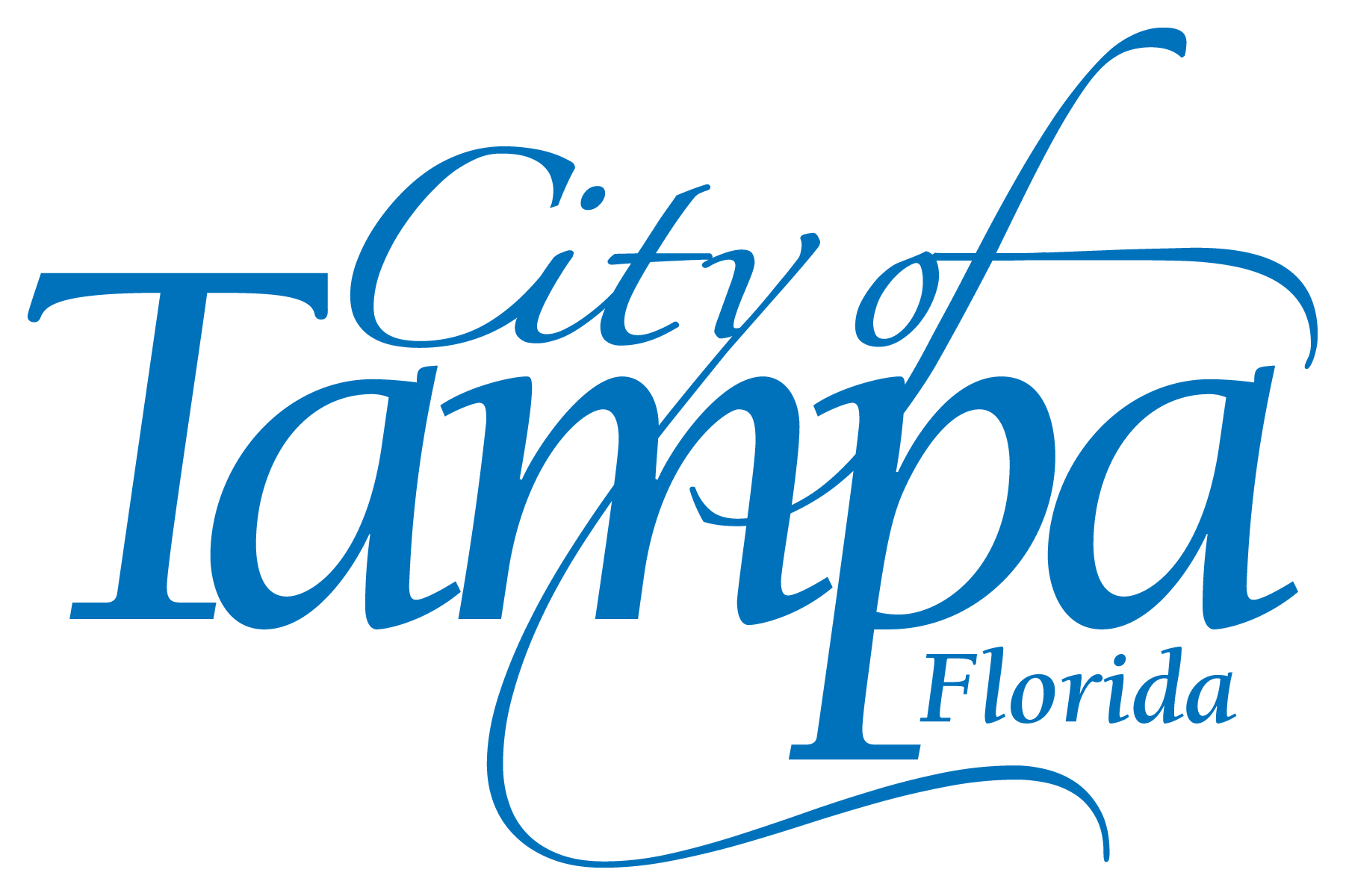 TOTAL EMPLOYEES
4,900
65+
2.6%
UNDER 24
7.4%
AGE OF EMPLOYEES
55-65
18.9%
25-35
21.1%
45-55
24.4%
35-45
25.6%
ASIAN
1.8%
DIVERSITY
BLACK OR AFRICAN AMERICAN
27.9%
WHITE
50.2%
HISPANIC OR LATINO
18.4%
TWO OR MORE RACES
0.8%
2,000
LENGTH OF SERVICE
1,500
1,000
500
0
0-5
6-10
11-20
21-30
31-40
40+
BUDGET IMPACT BENEFITS
COST OF LIVING INCREASES
Year 1 (2022) 9.5%
Year 2 (2023) 4.5%
Year 3 (2024) 4.5%
WORKSPACES
THE INTANGIBLES
THE INTANGIBLES
● FLEXIBILITY ● 

● MENTORSHIP ● 

● EXPERIENTIAL OPPORTUNITIES ● 

● VULNERABILITY ● 

● APPROACHABILITY ●
TEAM
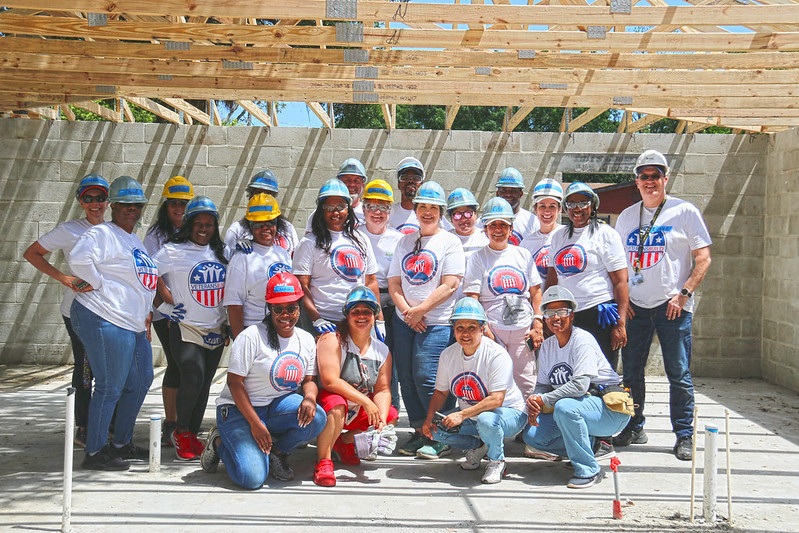 IMPACT
THANK YOU